Zespół Szkolno – Przedszkolny Publiczne Gimnazjum                                                      im. Bł. Karoliny Kózkówny w Woli Radłowskiej
Lokalna kampania na rzecz Sprawiedliwego Handlu 2014
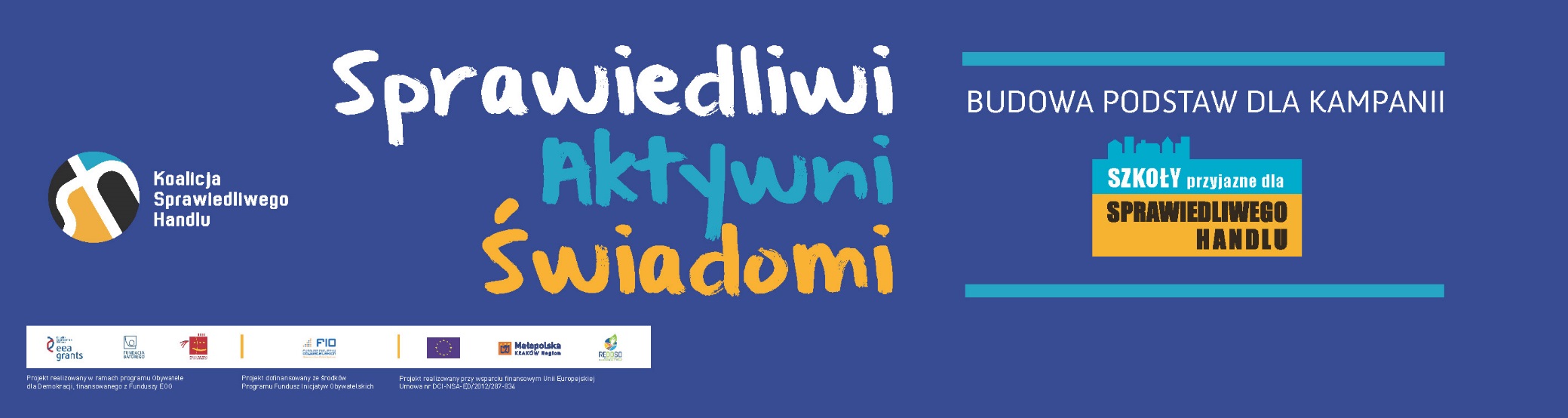 Jak się zaczęło?
Fundacja „Koalicja Sprawiedliwego Handlu” zaprosiła nas do projektu Sprawiedliwi, aktywni, świadomi – budowa podstaw dla kampanii „Szkoły Przyjazne dla Sprawiedliwego Handlu” w Polsce.
Jak się dowiedzieliśmy, jest on współfinansowany m.in. ze środków Województwa Małopolskiego otrzymanych z Unii Europejskiej w ramach projektu pod nazwą „Regiony na rzecz edukacji w zakresie zrównoważonego rozwoju i solidarności międzynarodowej” (REDDSO) na podstawie umowy nr IXA/651/EK/14. 
Dyrekcja naszej szkoły podpisała z Koalicją umowę o współpracy.
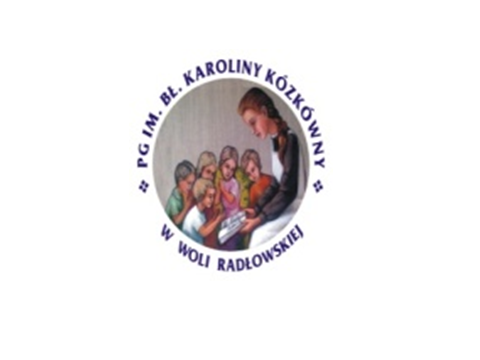 Logotypy projektu
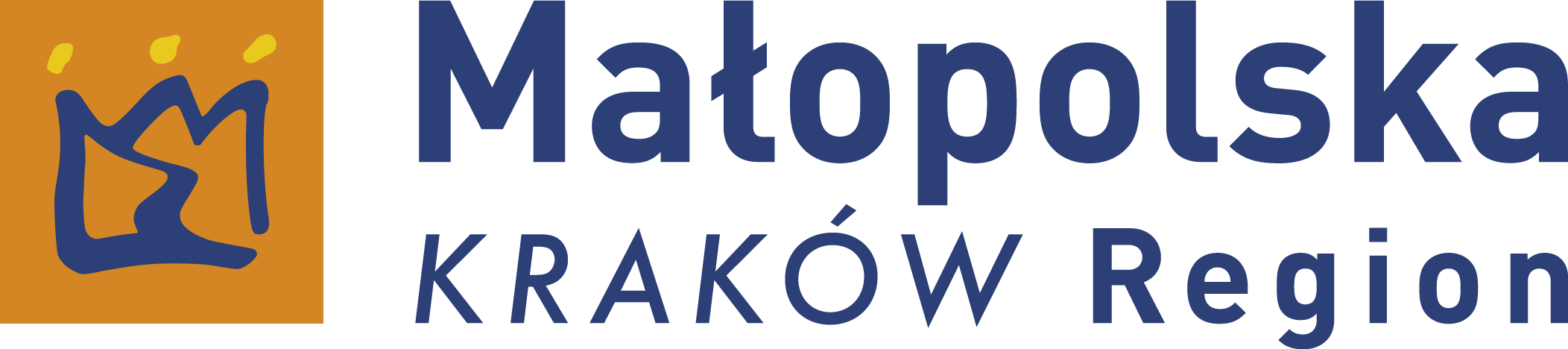 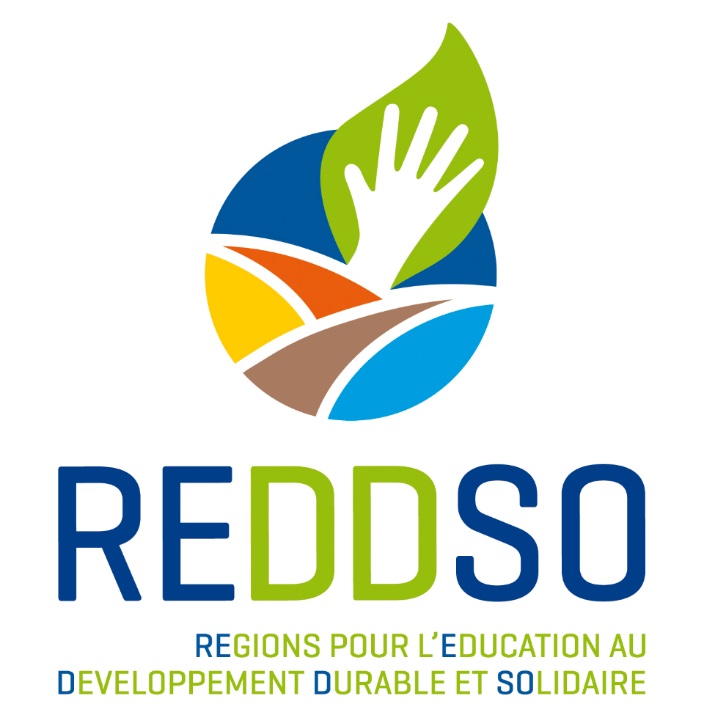 Jak się zaczęło?
Nasza nauczycielka pani Anna Klich  została poproszona                o wypełnianie ankiety oraz wzięła udział w szkoleniach, które zorganizowała Koalicja (on-line oraz w formie stacjonarnej). Prowadziła je pani Magdalena Noszczyk.
Pani Anna Klich wzięła również udział w warsztacie na temat edukacji globalnej. Warsztat został zorganizowany w ramach projektu REDDSO – „Regiony na rzecz edukacji w zakresie zrównoważonego rozwoju i solidarności międzynarodowej”  przez Urząd Marszałkowski Województwa Małopolskiego.
Jak się zaczęło?
Koalicja skierowała do nas swoją edukatorkę. Pani Anna Chomczyńska spotkała się z klasą I gimnazjum w dniu               12.11 2014r. Pani Chomczyńska poprowadziła ciekawe zajęcia warsztatowe oraz przeprowadziła rozmowę                        z koordynatorką działań projektowych, udzielając cennych  rad i wskazówek dotyczących realizacji działań  projektowych na terenie szkoły.
Zajęcia warsztatowe z pania Anną Chomczyńską
Jak się zaczęło?
Koalicja przysłała do nas paczki z produktami na Śniadanie Fair Trade dla grona nauczycielskiego, z publikacjami oraz                z plakatami, balonami i in. gadżetami. Z otrzymanych produktów przygotowane zostały dwa poczęstunki dla nauczycieli i obsługi pracujących w naszej szkole.
Pierwsze spotkanie z poczęstunkiem FairTrade odbyło się 28 października 2014r. Połączone  ono było z prelekcją dla nauczycieli dotyczącą Sprawiedliwego Handlu.
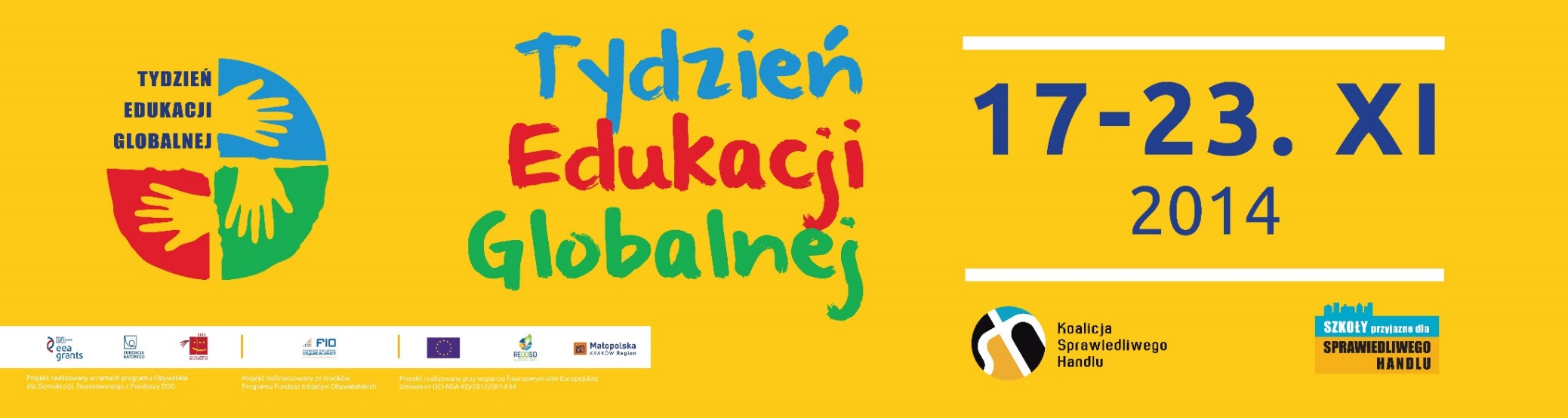 Drugie spotkanie dla grona pedagogicznego  odbyło się w Tygodniu Edukacji Globalnej 21 listopada 2014r. Nauczyciele zapoznani zostali                         z petycją „ Gorzki smak czekolady”, którą wszyscy podpisali. Na spotkanie przygotowane zostały  babeczki zawierające produkty Fair Trade  min. (cukier, kakao, ananasy).
Tydzień Edukacji Globalnej 2014
W związku z Tygodniem Edukacji Globalnej, Koalicja umożliwiła nam kolejne spotkanie, podczas którego mogliśmy się zapoznać               z tematyką globalną i Sprawiedliwym Handlem. 
W spotkaniu z naszą szkołą brała udział pani Martyna Hobrzyk. Pani Martyna w bardzo ciekawy sposób przedstawiła grupie projektowej rzeczywistość krajów Globalnego Południa. Jako naoczny świadek opowiadała o życiu i pracy ludzi w tych krajach. 
Grupa projektowa wzięła udział w prezentacji filmu „Czarne złoto” w kinie Paradoks w Krakowie 20.11.2014r.Po zakończonej projekcji filmu na uczestników spotkania czekał poczęstunek przygotowany z produktów ekologicznych, posiadających certyfikat Fair Trade.                Po zakończonym spotkaniu odwiedziliśmy sklep ze zdrową żywnością, w którym sprzedawane są również produkty Fair Trade.
Po zakończonym spotkaniu w Kinie „Paradoks ”wybraliśmy się do sklepu  ze zdrową żywnością na małe zakupy! Uczniowie chętnie spróbowali nowych smaków podczas poczęstunku w trakcie spotkania.
Podczas spotkania w kinie „Paradoks” grupa projektowa wysłuchała ciekawych opowieści naocznych świadków życia ludzi Globalnego Południa. Uczniowie z zainteresowaniem obejrzeli przygotowane prezentacje.
Tydzień Edukacji Globalnej 2014
Koalicja przygotowała też kilkanaście propozycji działań                  z okazji Tygodnia Edukacji Globalnej.
Po zapoznaniu się z nimi zdecydowaliśmy się na działania opisane na następnych slajdach.
Tydzień Edukacji Globalnej 2014
Wydarzenie w naszej szkole z tytułu TEG nazwaliśmy „Słodko gorzki smak czekolady”
Grupa projektowa przygotowała ciekawą gazetkę szkolną na temat uprawy kakaowca, poruszając przy tym problem niskich płac dla pracowników na plantacjach, a także zwrócono uwagę             na ciężką pracę dzieci na tych plantacjach.  
Gazetka znajduje się w miejscu ogólnodostępnym dla wszystkich, zarówno dla uczniów naszej szkoły jak też dla rodziców i każdego kto odwiedza szkołę.
Gazetka została zrobiona pierwszego dnia Tygodnia Edukacji Globalnej i cieszy się dużym zainteresowaniem, zarówno wśród dzieci jak tez nauczycieli i rodziców.
Gazetka szkolna związana z Tygodniem Edukacji Globalnej
Opis wydarzenia
Kolejne wydarzenie w naszej szkole związane z TEG to pogadanka dla rodziców w czasie zebrania dla rodziców w naszej szkole. Rodzice wysłuchali, krótkiej prelekcji na temat projektu Sprawiedliwi, aktywni, świadomi – budowa podstaw dla kampanii „Szkoły Przyjazne dla Sprawiedliwego Handlu” w Polsce. Następnie otrzymali ulotki „Co to jest Sprawiedliwy Handel?” oraz poproszeni zostali o podpisanie petycji „Gorzki smak czekolady”, dzięki temu udało nam się zebrać ponad 130 podpisów.
Opis wydarzenia
Następnym działaniem w ramach TEG było przygotowanie i wypiek babeczek zawierających produkty Fair Trade min. cukier trzcinowy, kakao, ananasy i czekoladę. Do każdej babeczki została dołączona informacja, że zawierają one produkty Fair Trade. Babeczki zostały sprzedane na terenie naszej szkoły za symboliczną złotówkę, a zysk ze sprzedaży przekazany zostanie PAH w ramach Kampanii „Świat bez głodu”.
Działania związane z popularyzacją Sprawiedliwego Handlu, cieszą się na terenie naszej szkoły bardzo dużym zainteresowaniem. Początkowo zarówno uczniowie jak i nauczyciele nie mieli żadnej wiedzy na ten temat, nie zwracali uwagi na certyfikaty znajdujące się na produktach Sprawiedliwego Handlu. Obecnie uczniowie                    z zainteresowanie przeszukują półki sklepowe w poszukiwaniu produktów Fair Trade , a także grono pedagogiczne doceniło walory smakowe i jakościowe tych produktów.
Przygotowanie babeczek przez grupę projektowa z wykorzystaniem produktów Fair Trade.
Przygotowane babeczki zostały upieczone i do każdej dołączono informację, że zawiera produkty Fair Trade.
Efekty projektuCo to Fair Trade już wszyscy wiemy. Szkołę Przyjazną dla Sprawiedliwego Handlu mieć będziemy!
Efekty projektu
W naszej szkole od początku realizacji projektu znacznie zwiększyła się wiedza na temat tego czym jest Sprawiedliwy Handel. Uczniowie rozpoznają logo Fair Trade i wyszukują             w odwiedzanych sklepach produkty z tym logo, również nauczyciele docenili jakość i smak produktów z certyfikatem Fair Trade. Często dopytują gdzie można kupić te produkty.
W związku z tym, że w naszej okolicy nie ma wielu sklepów sprzedających produkty Fair Trade, naszym działaniem                  w celu uzyskanie tytułu Szkoły Przyjaznej dla Sprawiedliwego Handlu będzie między innymi namówienie właścicieli pobliskich sklepów do wprowadzenia do swojej oferty handlowej kilku produktów z certyfikatem Fair Trade.
Planowane działania:
Kolejnym planowanym działaniem jest przygotowanie kampanii reklamowej dla produktów Fair Trade, które pojawią się w naszych sklepach. Grupa projektowa i chętni uczniowie w naszej szkole wezmą udział w konkursie na najciekawszy plakat reklamowy dla wybranego produktu. Nagrodami w konkursie będą produkty Fair Trade.
 Następnie grupa projektowa przygotuje akcje reklamowe na terenie sklepów, połączone z degustacją produktów Fair Trade w celu zachęcenia klientów sklepu do wybierania właśnie tych produktów. Uczniowie przygotują broszury reklamowe dla danego produktu, wyjaśniające czym jest Sprawiedliwy Handel i wręczą je klientom sklepów.
W związku z tym, że obecnie na terenie naszej szkoły nie ma sklepiku szkolnego postaramy się żeby produkty Fair Trade znalazły się w sklepie, który jest najbliżej naszej szkoły, w którym uczniowie najczęściej robią zakupy.
W czasie realizacji projektu zapewne pojawia się nowe pomysły, które pomogą nam zdobyć tytuł Szkoły przyjaznej dla Sprawiedliwego Handlu.
Co dalej?
Przygotowaliśmy prezentację naszej mini kampanii na konkurs ogłoszony przez Koalicję. Z niecierpliwością czekamy na wyniki. Spodziewamy się wygranej .
Koalicja opracowała przewodnik metodyczny dla nauczycieli i publikację dot. promocji Sprawiedliwego Handlu                         w sklepikach - będziemy z nich korzystać.
Pozostaje nam też do wypełnienia ankieta końcowa.
Co dalej?
Nasza szkoła zamierza dalej uczestniczyć w projekcie Sprawiedliwi, aktywni, świadomi – budowa podstaw dla kampanii „Szkoły Przyjazne dla Sprawiedliwego Handlu”             w Polsce, który będzie prowadzony przez Koalicję do końca kwietnia 2016.
Będziemy mogli wziąć udział w Światowym Dniu Praw Konsumenta 15.3.2015 i 15.3.2016, Światowym Dniu Sprawiedliwego Handlu 9.5.2015 i w Tygodniu Edukacji Globalnej 16-22.11.2015
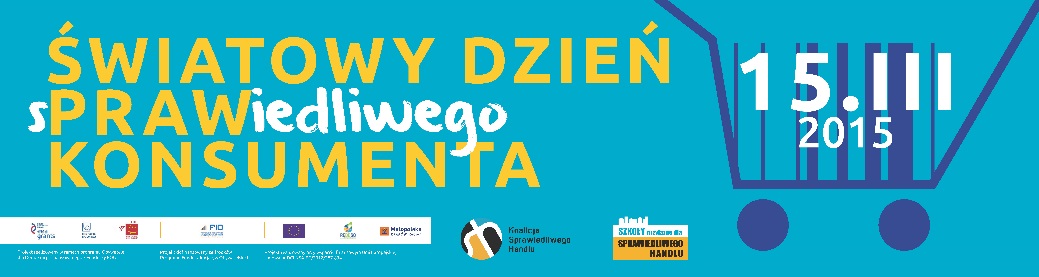 Co dalej?
W ten sposób spełnimy część kryteriów do osiągnięcia tytułu Szkoła Przyjazna dla Sprawiedliwego Handlu: 
Kryterium III - uczniowie i nauczyciele poznają ideę Sprawiedliwego Handlu.
Kryterium IV - szkoła promuje ideę Sprawiedliwego Handlu na swoim terenie oraz w społeczności lokalnej.
Kryterium V - szkoła sprzyja wprowadzaniu produktów Sprawiedliwego Handlu na swoim terenie oraz w społeczności lokalnej.
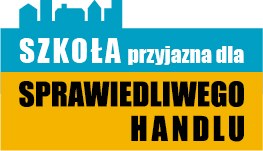 Co dalej?
Pozostaje nam do spełnienia:
Kryterium I - w szkole funkcjonuje grupa koordynująca działania, której celem jest promocja idei Sprawiedliwego Handlu i prowadzenie kampanii Szkoły Przyjazne dla Sprawiedliwego Handlu.
Kryterium II - władze szkoły podpisują deklarację dotyczącą zaangażowania szkoły w promocję idei Sprawiedliwego Handlu.
Liczymy więc, że do końca projektu zdołamy uzyskać tytuł Szkoła Przyjazna dla Sprawiedliwego Handlu
Kontakt
Zespół Szkolno – Przedszkolny  
 Publiczne Gimnazjum im. Bł. Karoliny Kózkówny
 w Woli Radłowskiej 
 Wola Radłowska 67
 33-133 Wał – Ruda